ECON*2100Week 2 – Lecture 2
The Solow Growth Model
1
After Smith
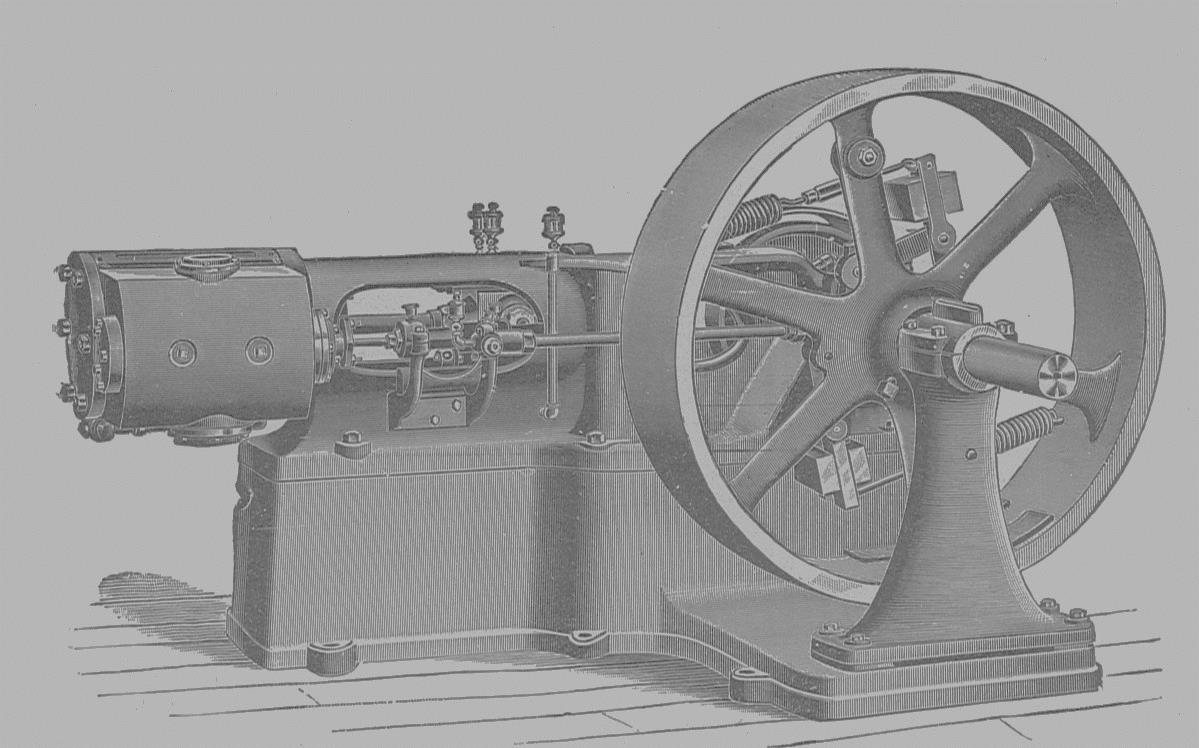 Industrial revolution in 1800s, invention of steam engine
Various writers recognized that investment and capital formation mattered
1930s: Keynes argued that increasing Aggregate Demand and consumption were necessary to achieve growth
1950s: Solow argued that savings, not consumption, drives growth
2
Basic set-up
Production function 
Y = f(L, K)

Re-express in per-worker terms
Y/L = f(K/L)
y = f(k)
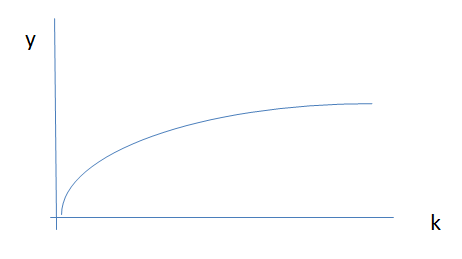 3
Savings
Each period, output is either for consumption or investment
y = c + i

Also, income is either consumed or saved
Savings fraction  = s
C = (1-s)Y
c = (1-s)y
4
Savings = Investment
c = (1-s)y
y = (1-s)y + i
y = y – sy + i
y – y + sy = i

→ i = sy = s∙f(k)
5
Savings = Investment
i = s∙f(k)





Now add depreciation: d∙k
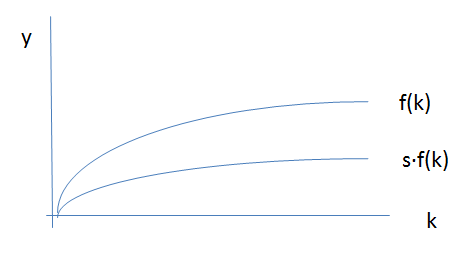 d∙k
6
Steady State
Change in capital each period
∆k = i - d∙k

Steady state: ∆k = 0

So in steady state, i = d∙k
7
Steady State
Graphically:
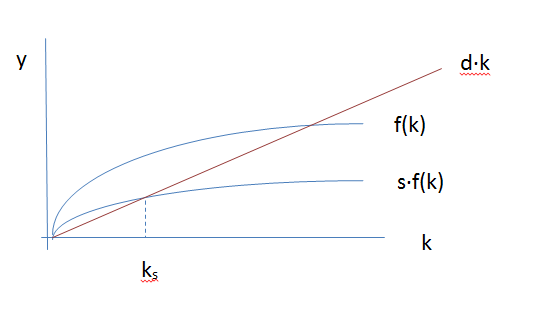 8
Steady State
Enlarge lower part:
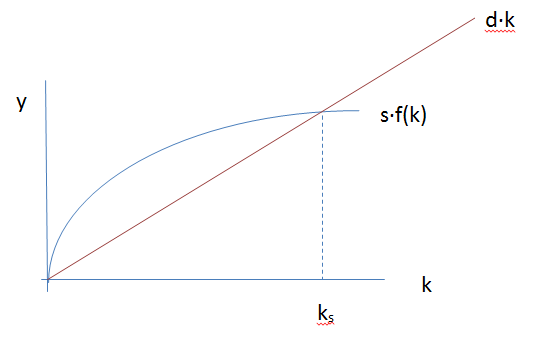 9
Steady State
Graphically:
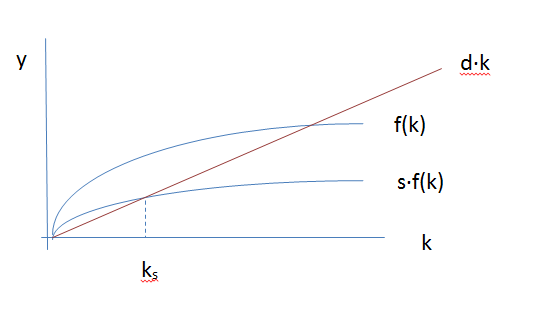 consumption
10
Optimal growth
Go to the level of capital per worker that maximizes consumption
Too little investment means low productivity
Too much means excess savings

y = c + i
c = y – i 
c = f(k) – s∙f(k)
11
Optimal growth
c = f(k) – s∙f(k)

c = f(k) – d∙k

Maximize this where

f'(k) – d
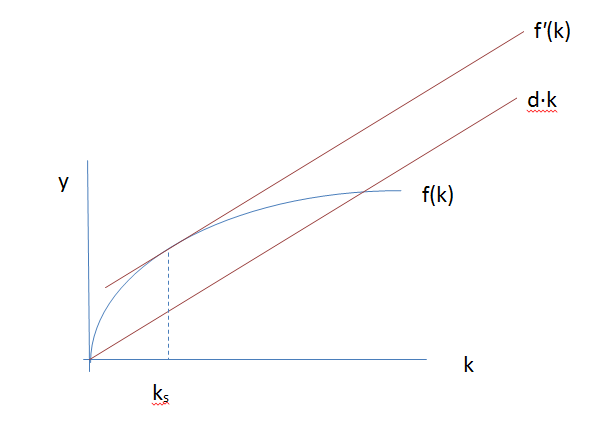 12
Implications
Economies grow through savings
Amount of capital per worker is key to growth
Low-income countries should grow rapidly compared to high-income countries
Growth ends at a steady state level of capital per worker and per-capita income
13
Next
Population Growth
14